Скорость при прямолинейном 
равномерном движении тела
Механическое движение
Путь
Траектория
Перемещение
Длина траектории
Линия вдоль которой движется тело
Направленный отрезок, соединяющий начальное и конечное положение тела
Материальная точка
Система отсчета
Тело, размерами которого в данных условиях можно пренебречь
система координат, связанная с телом отсчета, и выбранный способ измерения времени
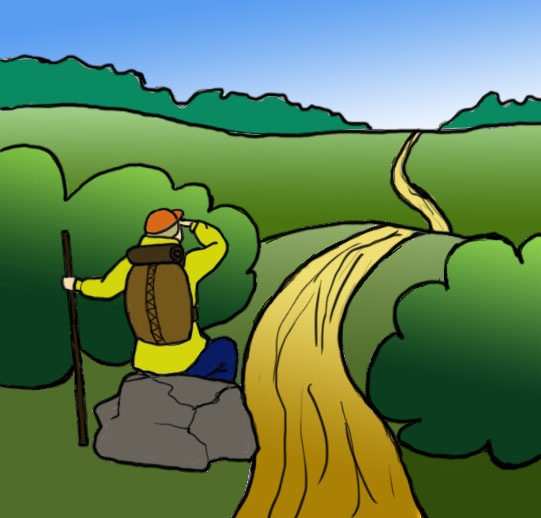 Перемещение
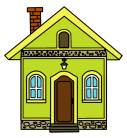 направленный отрезок прямой, соединяющий начальное и конечное положение тела
тра
ек
тория
перемещение
[   ] = [м]
трае
Перемещение — величина векторная
кт
ор
ия
Перемещение
направленный отрезок прямой, соединяющий начальное и конечное положение тела.
х
х1
0
Равномерное движение
это движение, при котором тело за любые равные промежутки времени совершает одинаковые перемещения
Может быть прямолинейным
( траектория – прямая линия)
Может быть криволинейным
(траектория – кривая линия)
1с
1с
1с
1с
1с
1с
1с
Равномерное прямолинейное движение – самый  простой вид движения.
1с
1с
1с
Скорость равномерного прямолинейного движения тела -
физическая векторная величина
 характеризует быстроту движения
 показывает путь за единицу времени
 равна отношению перемещения тела к промежутку  времени,  в  течение  которого  это  перемещение  произошло.
1с
1с
1с
1с
1с
Скорость показывает, какое перемещение тело совершает в единицу времени.
— перемещение
sх = υхt
— уравнение перемещения
Проекция скорости  υx  и перемещения  sx
Положительна 
если  тело движется в 
положительном направлении
оси координат  ( х  > х0 )
Отрицательна
 если тело движется в 
отрицательном направлении
оси координат  ( х  < х0 )
Равна нулю, если тело покоится 
или движется в направлении,
 перпендикулярном  оси координат ( х  = х0 )
υx2 > 0
sx2 > 0
υx4 < 0
sx4 < 0
υx3 = 0, sx3 = 0
υx1 = 0, sx1= 0
х
0
х1
х2
х4
х02
х03
х04
Δx
x
x0
x
O
t0 = 0 c;
Δt = t – t0 = t
Δх = х – х0
кинематическое уравнение равномерного движения
Полученная формула может видоизменяться в зависимости от  знака проекции скорости и значения начальной координаты
x = x3 − υ3t,
т.к. υ3x < 0
х
х2
0
х1
х3
x = −υ2t,
т.к. υ2x < 0 , x2= 0
x = x1 + υ1t,
т.к. υ1x > 0
путь
s = |υx|t
перемещение
уравнение пути
Равномерное прямолинейное движение
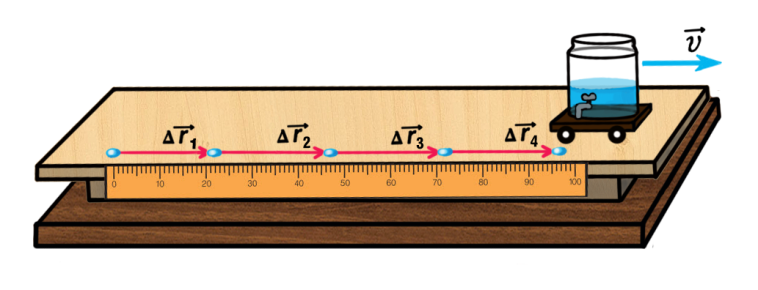 Скорость
уравнение перемещение
кинематическое уравнение равномерного движения
υx < 0; sx < 0
υx > 0; sx > 0
υx = 0, sx = 0
х
х1
0
х0
х
х0
0
х1
х
х0
0
х1
x=x0+Sx
Sx
х
х
X0
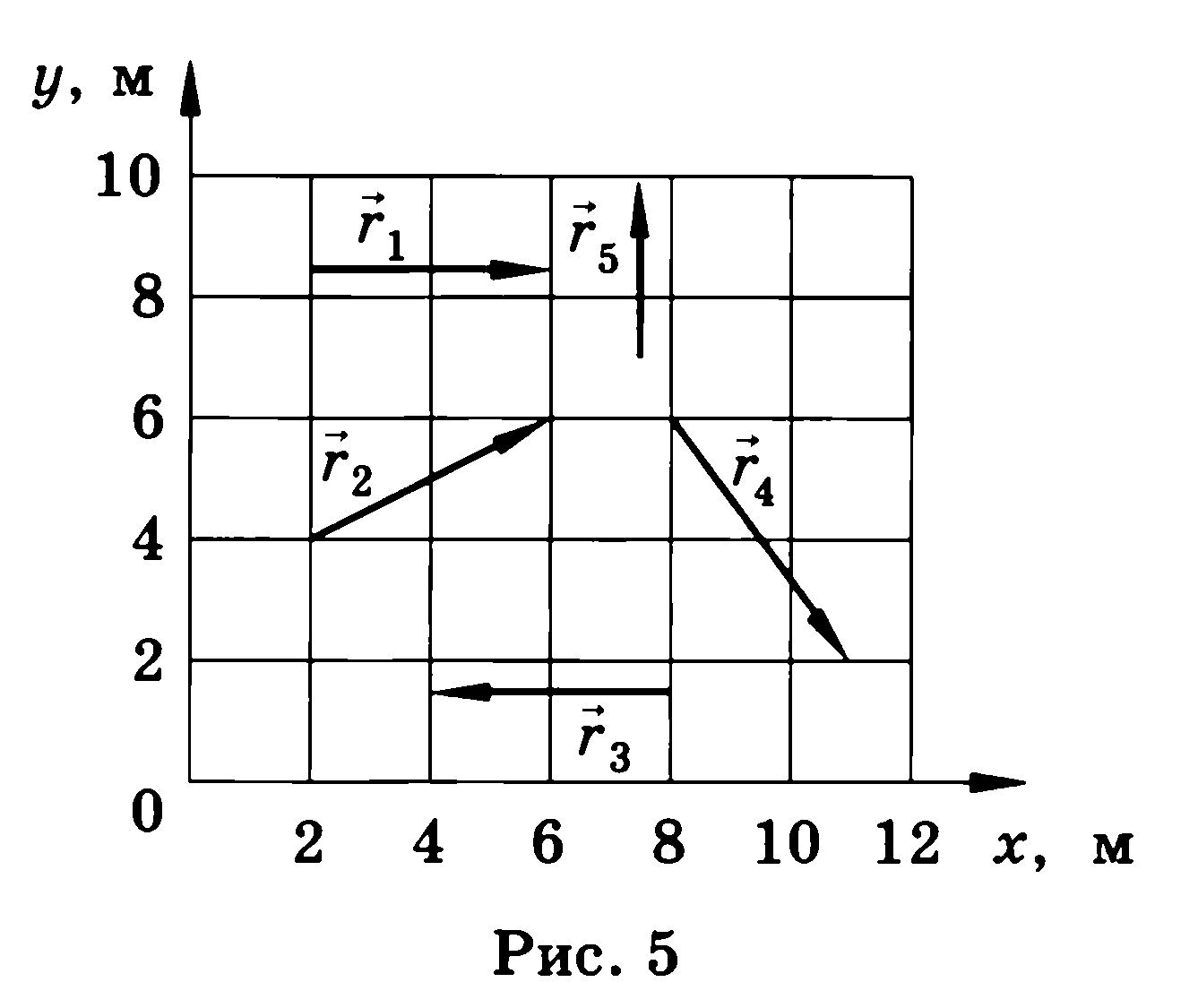 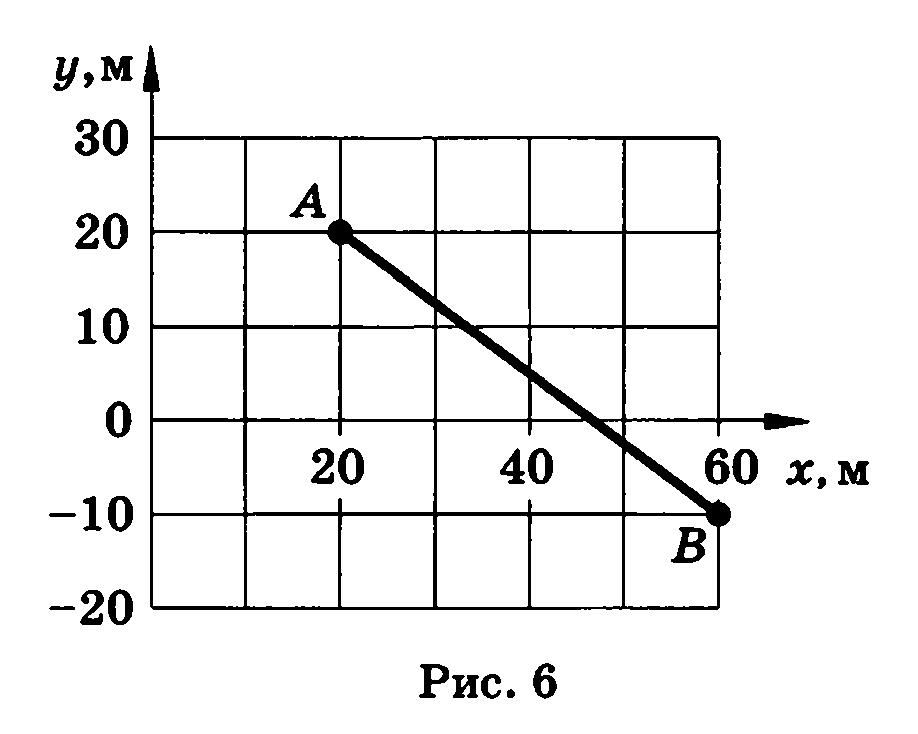 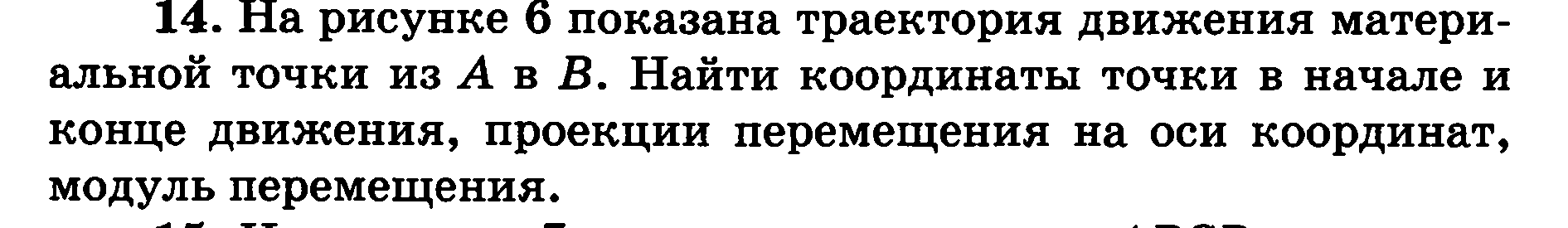 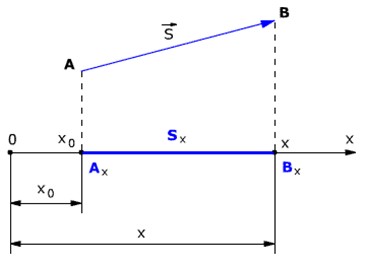 x=x0+Sx
x=x0+Sx
v
х
0
х0
х
sx
При равномерном прямолинейном движении  Sx= vxt
кинематическое уравнение равномерного движения
v
х
0
х0
х
sx
Полученная формула может видоизменяться в зависимости от  знака проекции скорости и значения начальной координаты
x=x0+Sx
При равномерном прямолинейном движении  Sx= vxt
v
х
0
х0
х
sx
Формула может видоизменяться в зависимости от  знака проекции скорости и значения начальной координаты
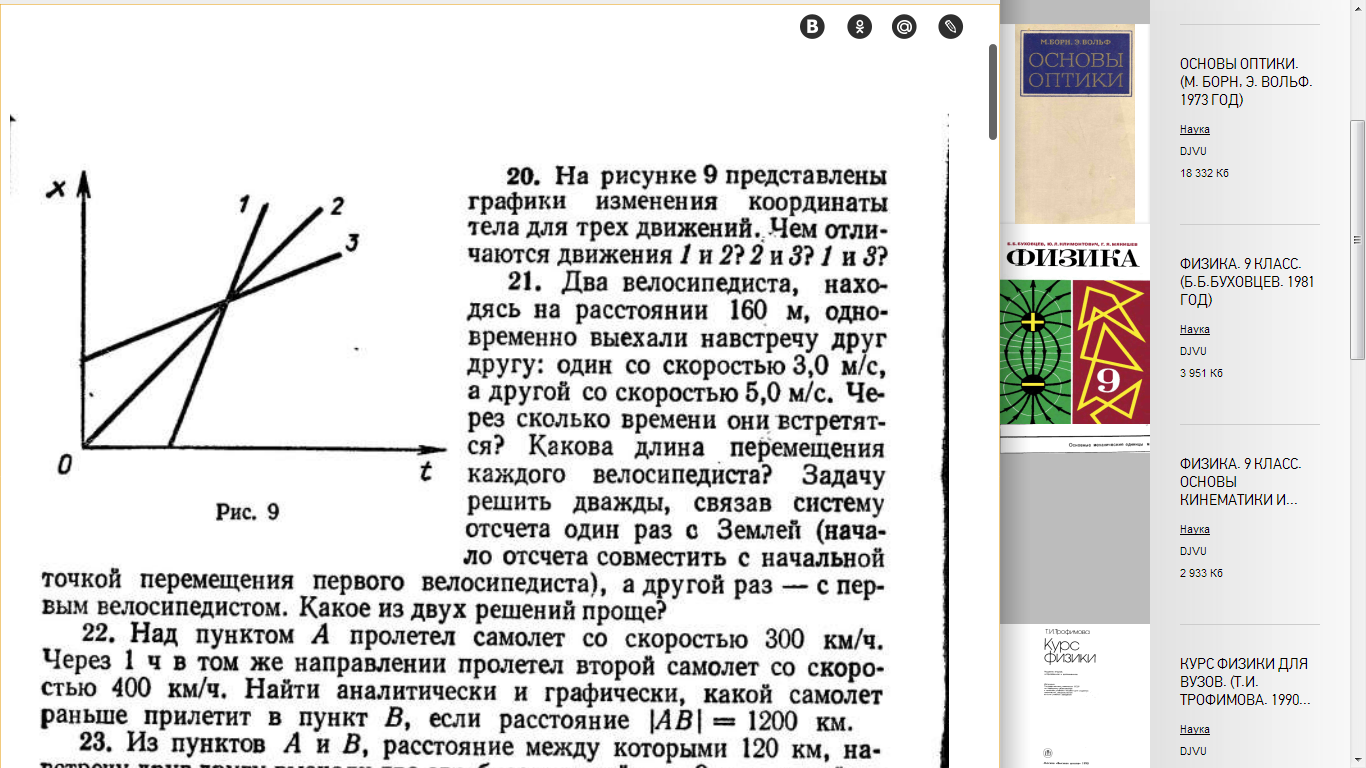 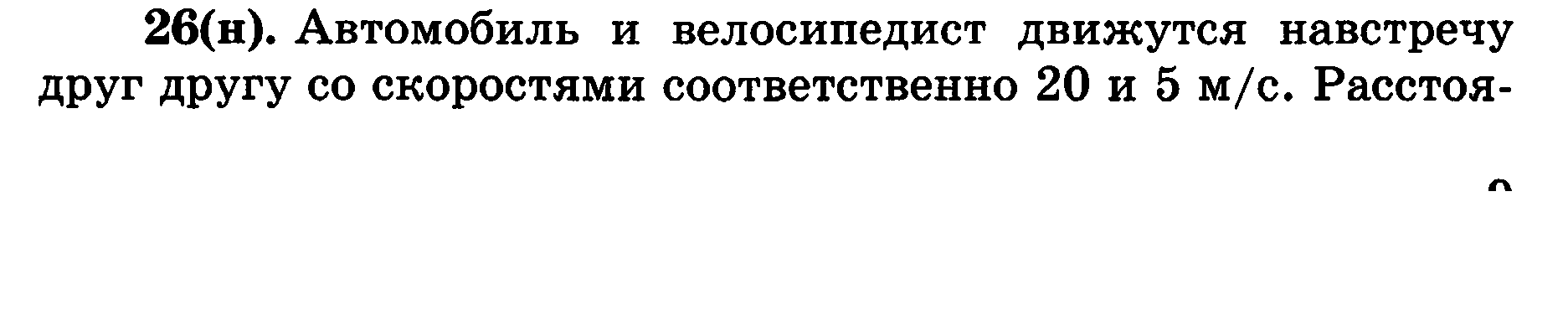 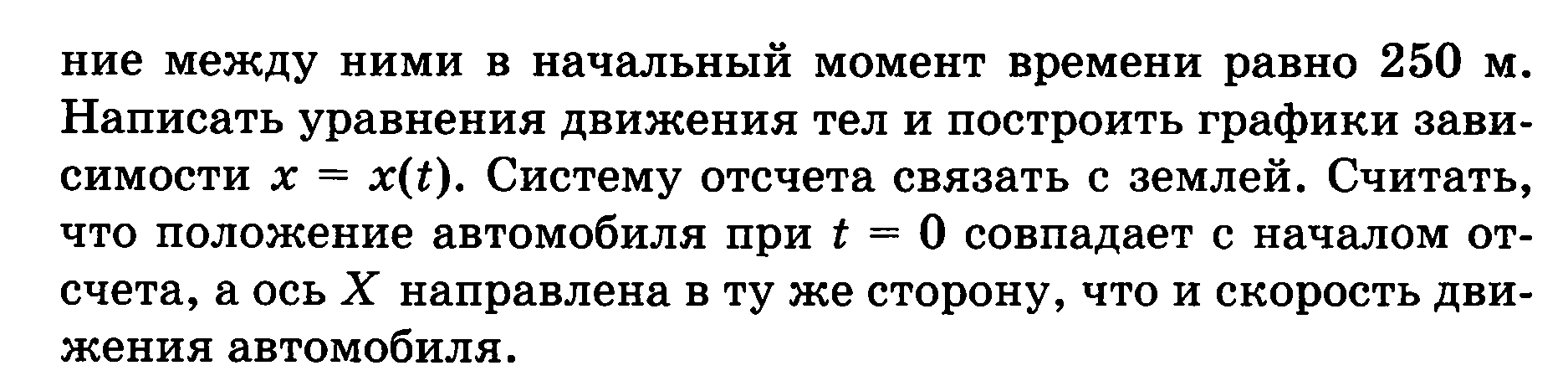 Найти место и время встречи.
Движения тел заданы уравнениями:
           X1=200-5t
           X2=4t
.
 Определите:
Начальные координаты каждого тела
Скорости тел
Направления движения
Координату каждого тела через 10 с
Какой путь прошло каждое тело за 10 с
Место и время встречи тел
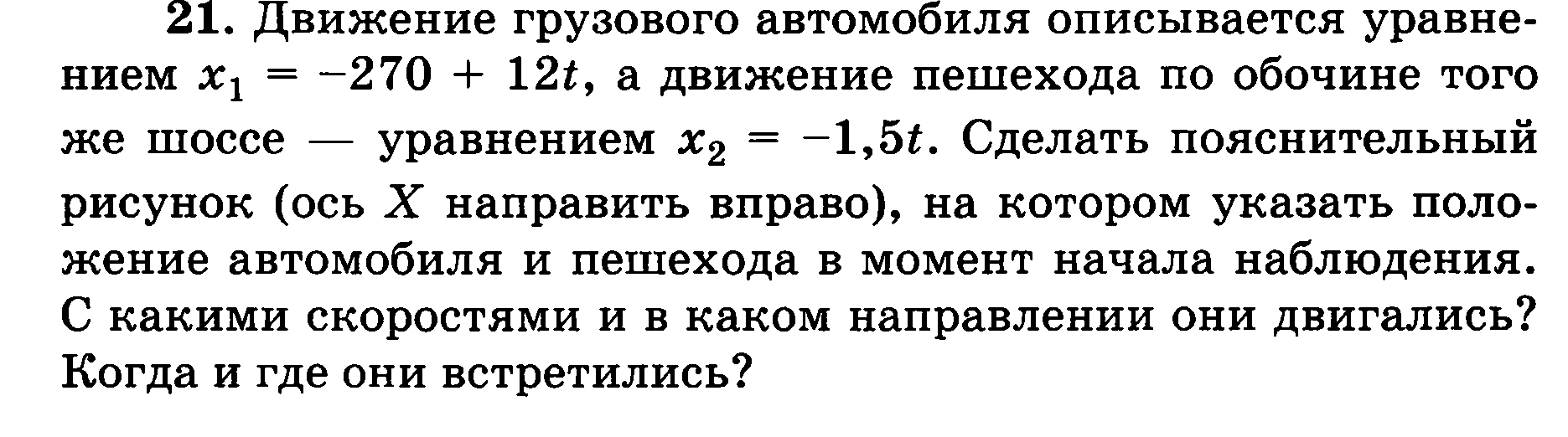 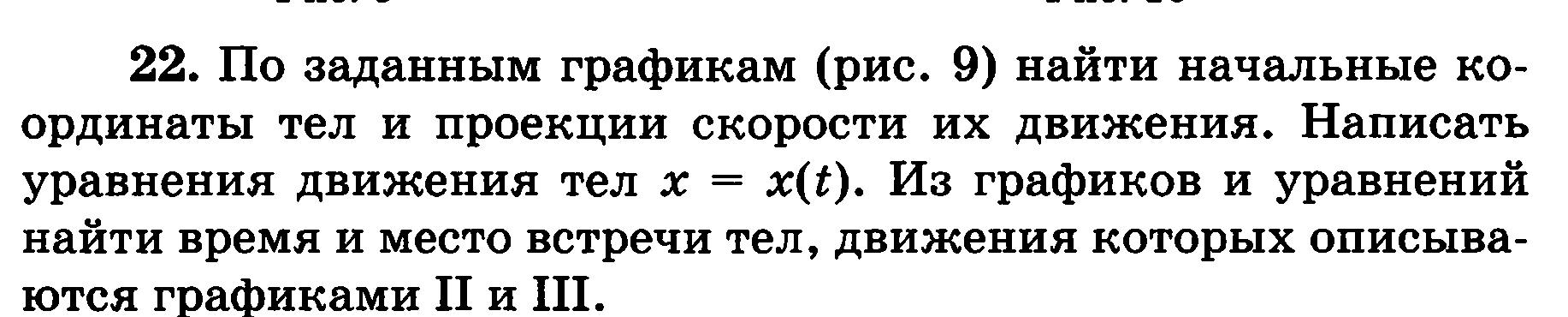 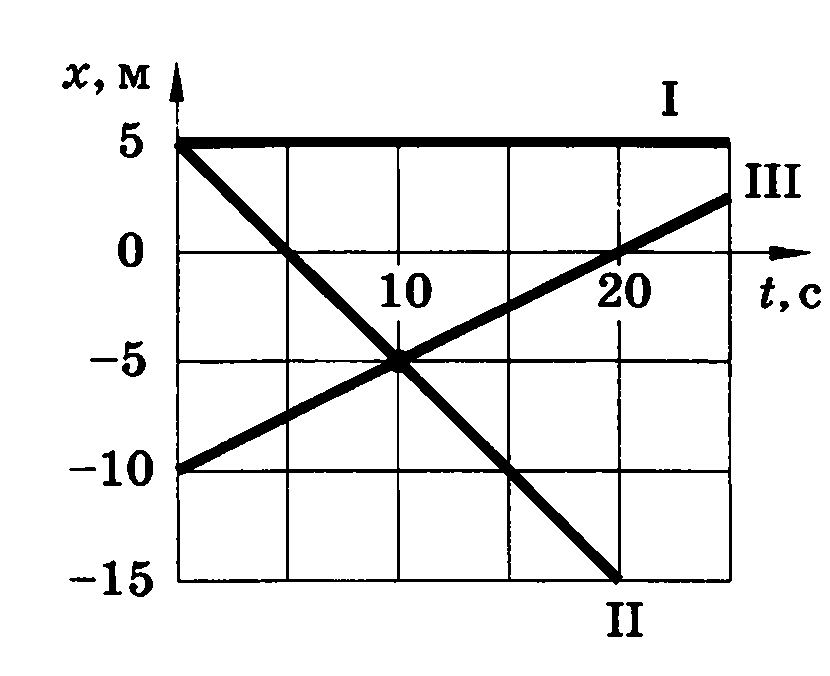 Используя график зависимости координаты при равномерном прямолинейном  движением тела от времени,  заполните таблицу:
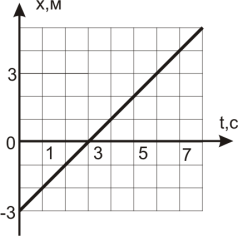 Даны два уравнения координаты от времени для равномерного прямолинейного движения    двух тел :
Заполните таблицу:
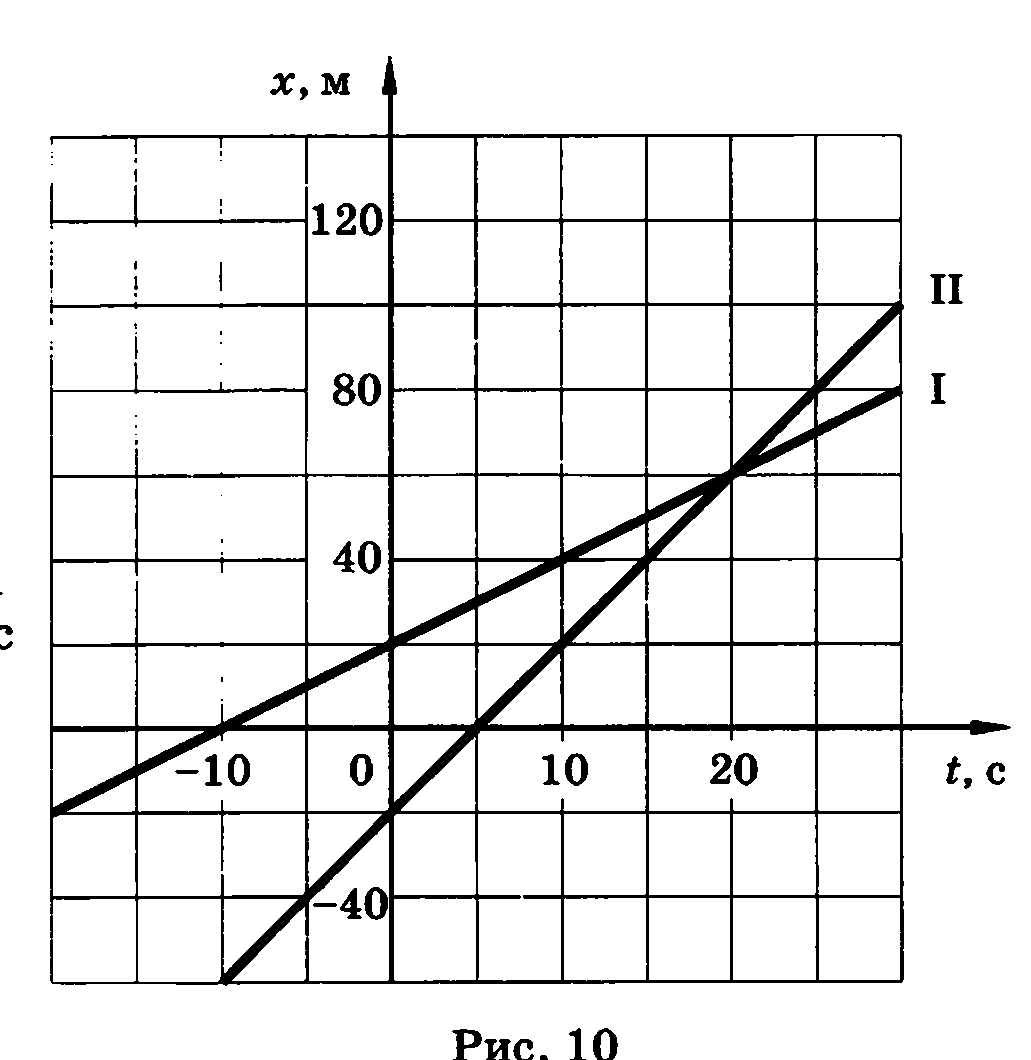 По заданным графикам написать уравнения x(t)